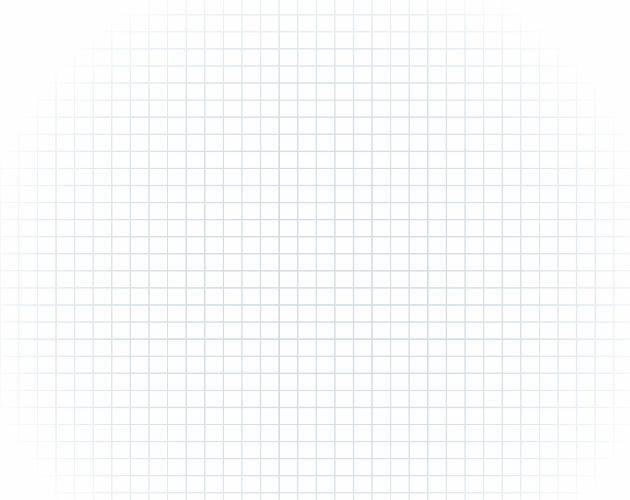 §3. Сфера и шарВзаимное расположение сферы и плоскостиПлощадь сферы(п.66 – п.68)
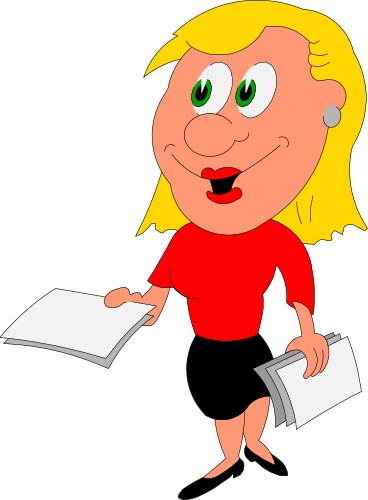 Геометрия, 11 класс
66. Взаимное расположение сферы и плоскости
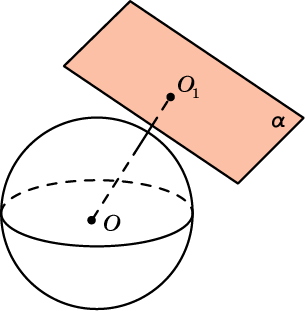 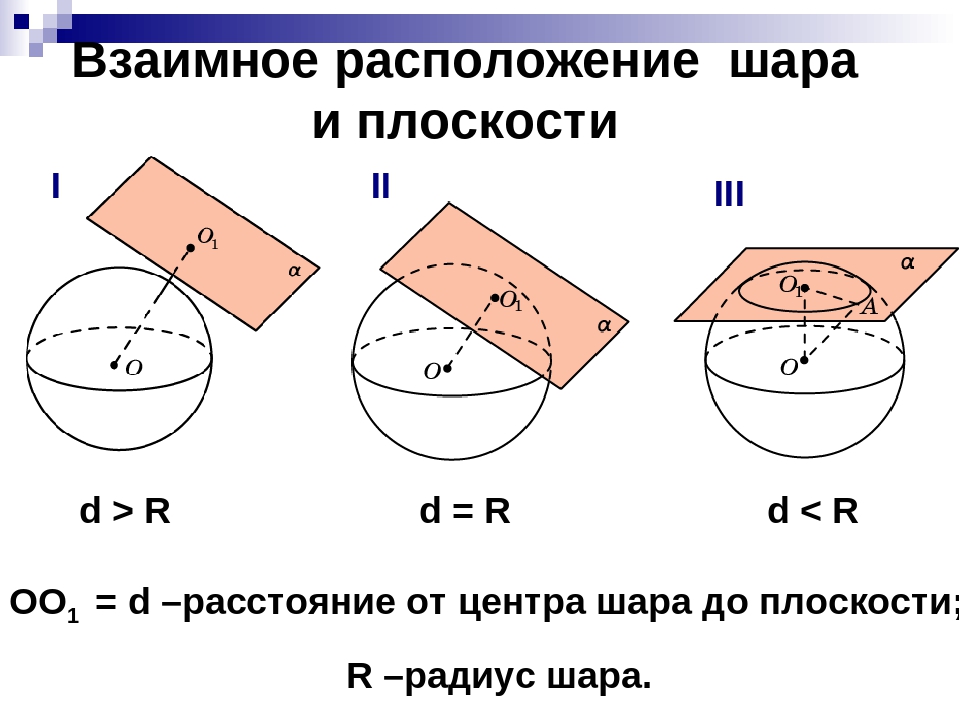 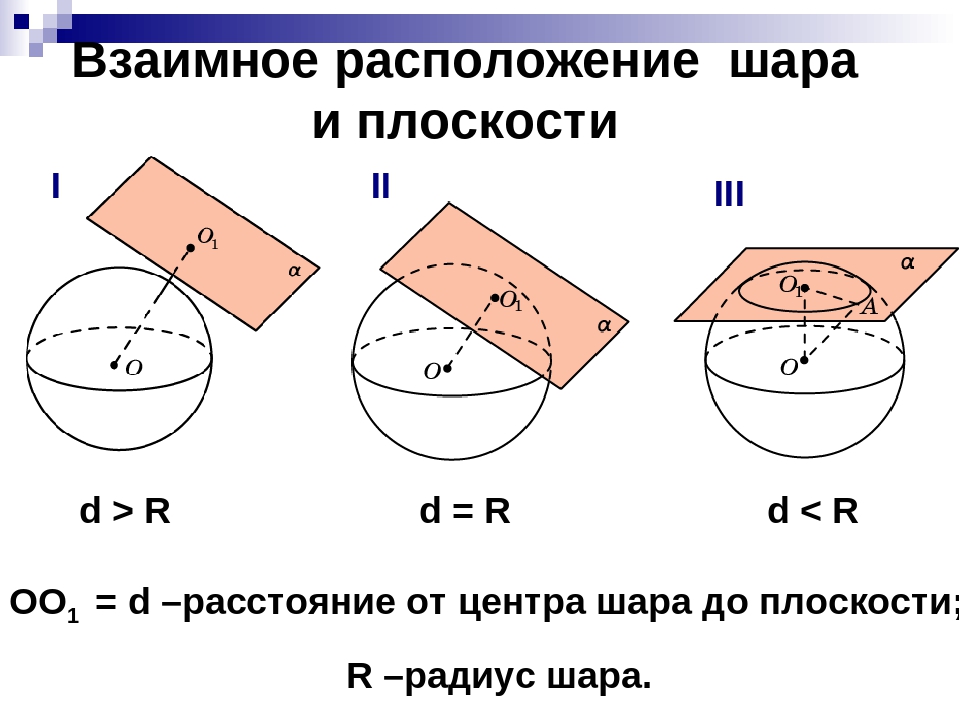 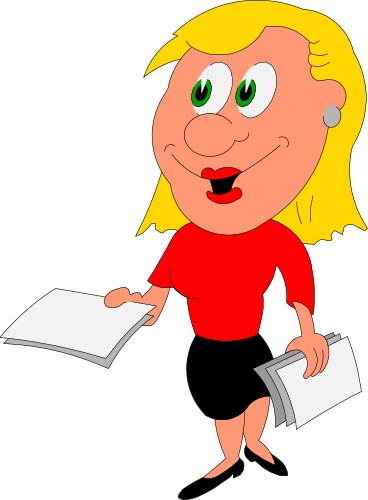 Сфера и плоскость не имеют общих точек.
Сфера и плоскость имеют одну общую точку (касаются).
Сфера и плоскость пересекаются.
А
О
67. Касательная плоскость к сфере
Плоскость, имеющая со сферой только одну общую точку, называется касательной плоскостью к сфере, а их общая точка называется точкой касания плоскости и сферы.
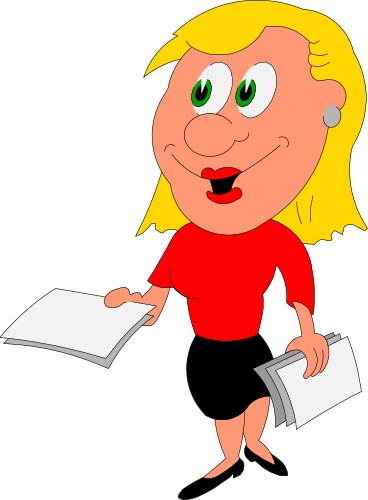 Свойство: Радиус сферы, проведённой в точку касания сферы, перпендикулярен к касательной плоскости, а значит, перпендикулярен любой прямой, лежащей в этой плоскости.
Сечения шара и сферы
Любое сечение шара плоскостью – круг.

Любое сечение  сферы плоскостью – окружность.
O
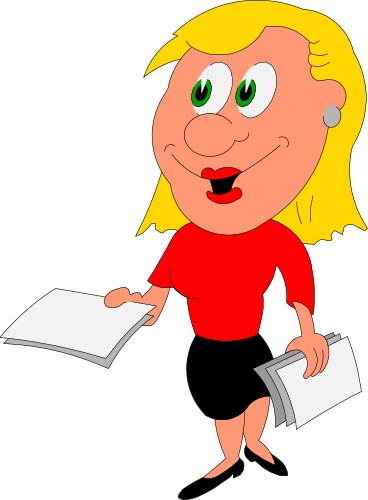 Свойства сечения
Чем меньше расстояние от центра шара до секущей плоскости, тем больше радиус сечения.
Перпендикуляр, опущенный из центра шара на секущую плоскость, попадает в центр этого круга.
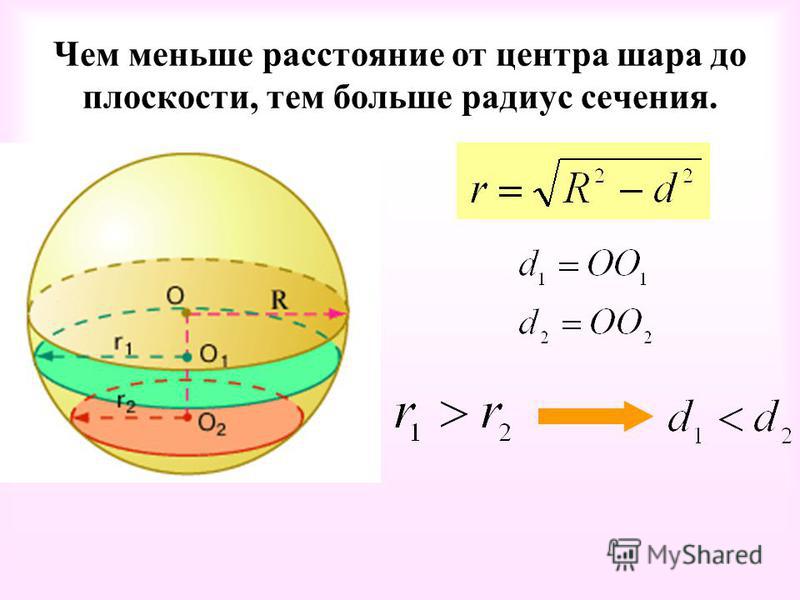 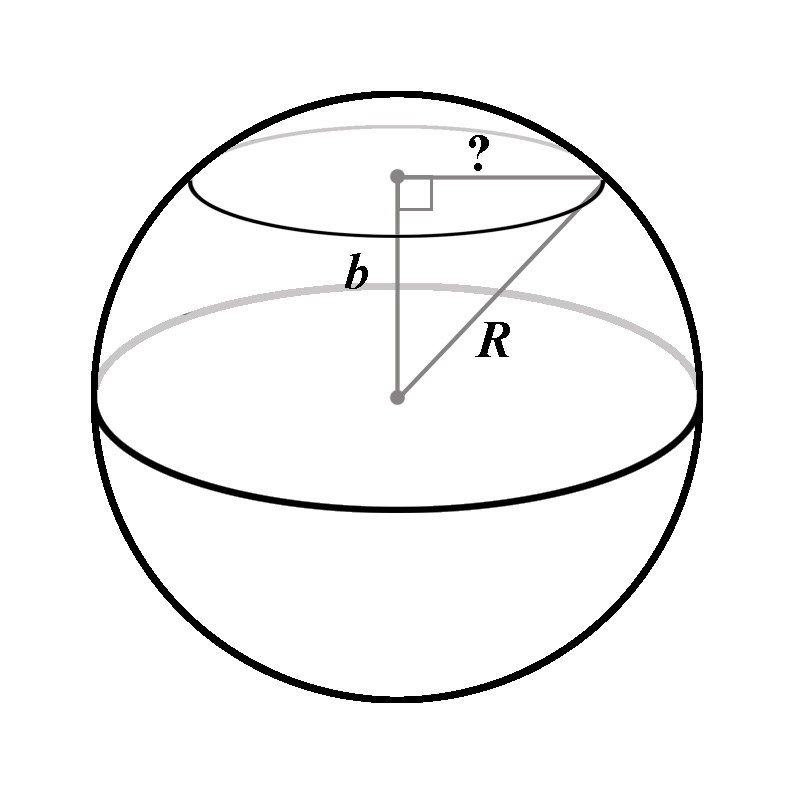 О1
А
О
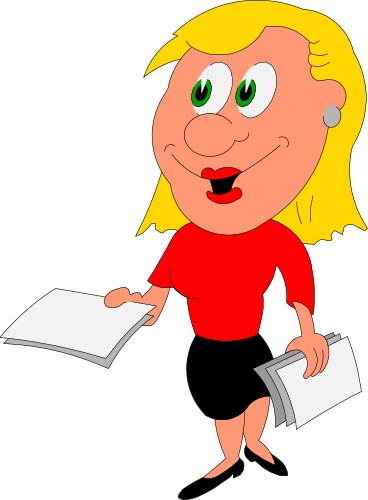 Знать формулы
При решении задач на сечение шара плоскостью вам понадобятся следующие формулы:
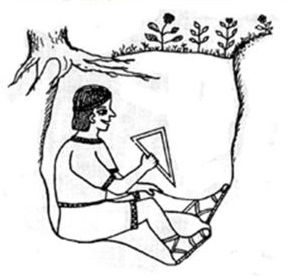 a
b
c
Знать формулы
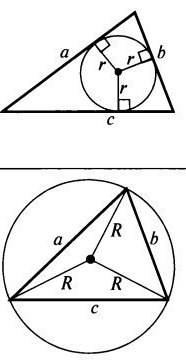 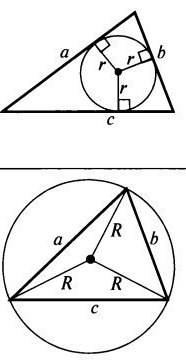 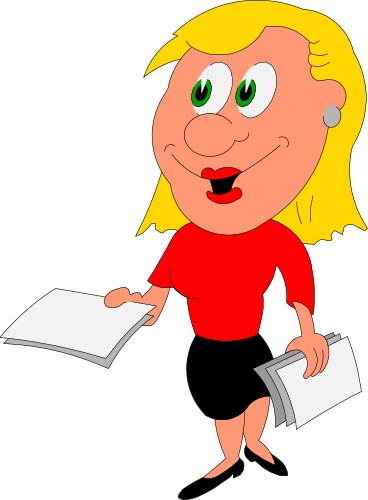 Знать формулы
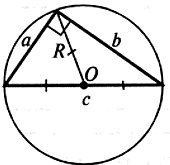 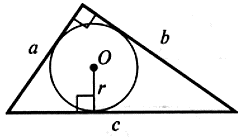 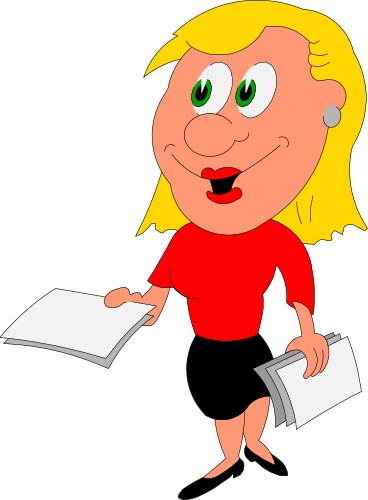 112
В
15
N
№ 592. Радиус сферы равен 112 см. Точка, лежащая на плоскости, касательной к сфере, удалена от точки касания на 15 см. Найдите расстояние от этой точки до ближайшей к ней точки сферы.
А
ВN – искомое расстояние
112
О
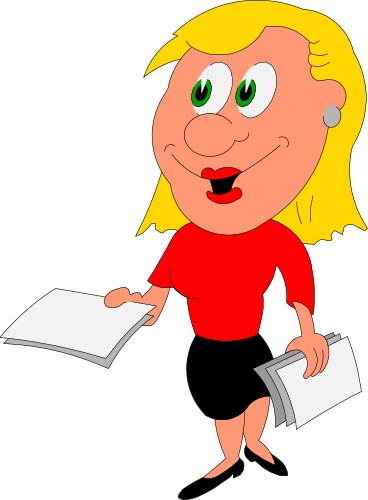 № 580. Шар радиус 41 дм пересечен плоскостью, находящейся на расстоянии 9 дм от центра. Найдите площадь сечения.
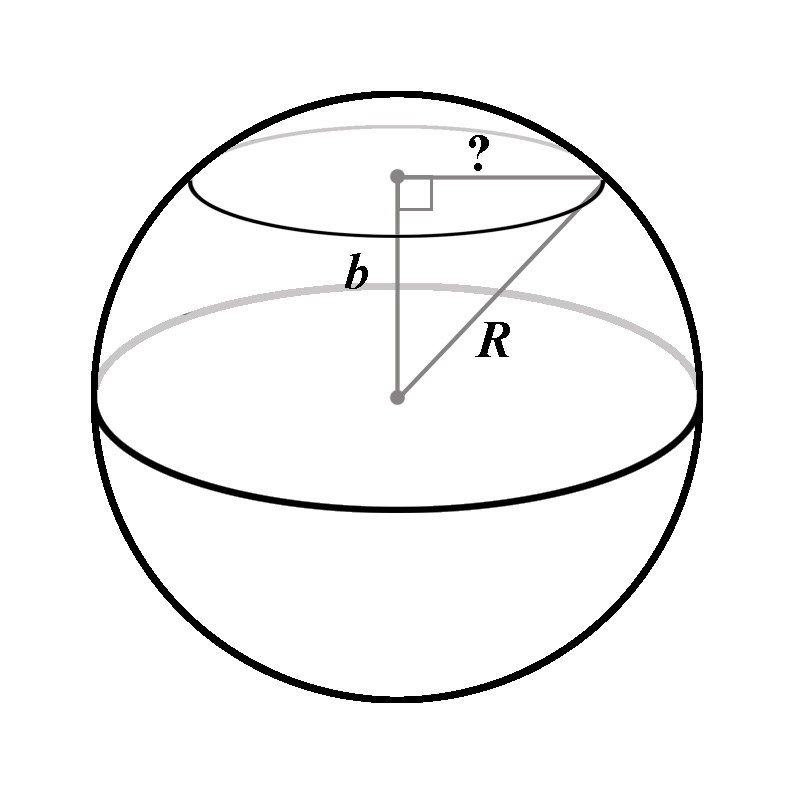 О1
А
9
R находится по теореме Пифагора.
О
41
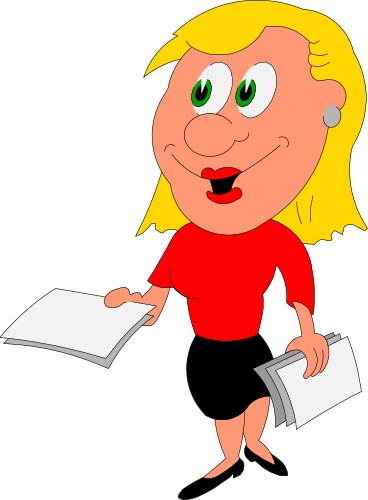 А
O
С
В
№ 581. Вершины треугольника АВС лежат на сфере радиуса 13 см. Найдите расстояние от центра сферы до плоскости треугольника, если АВ = 6 см, ВС = 8 см, АС = 10см.
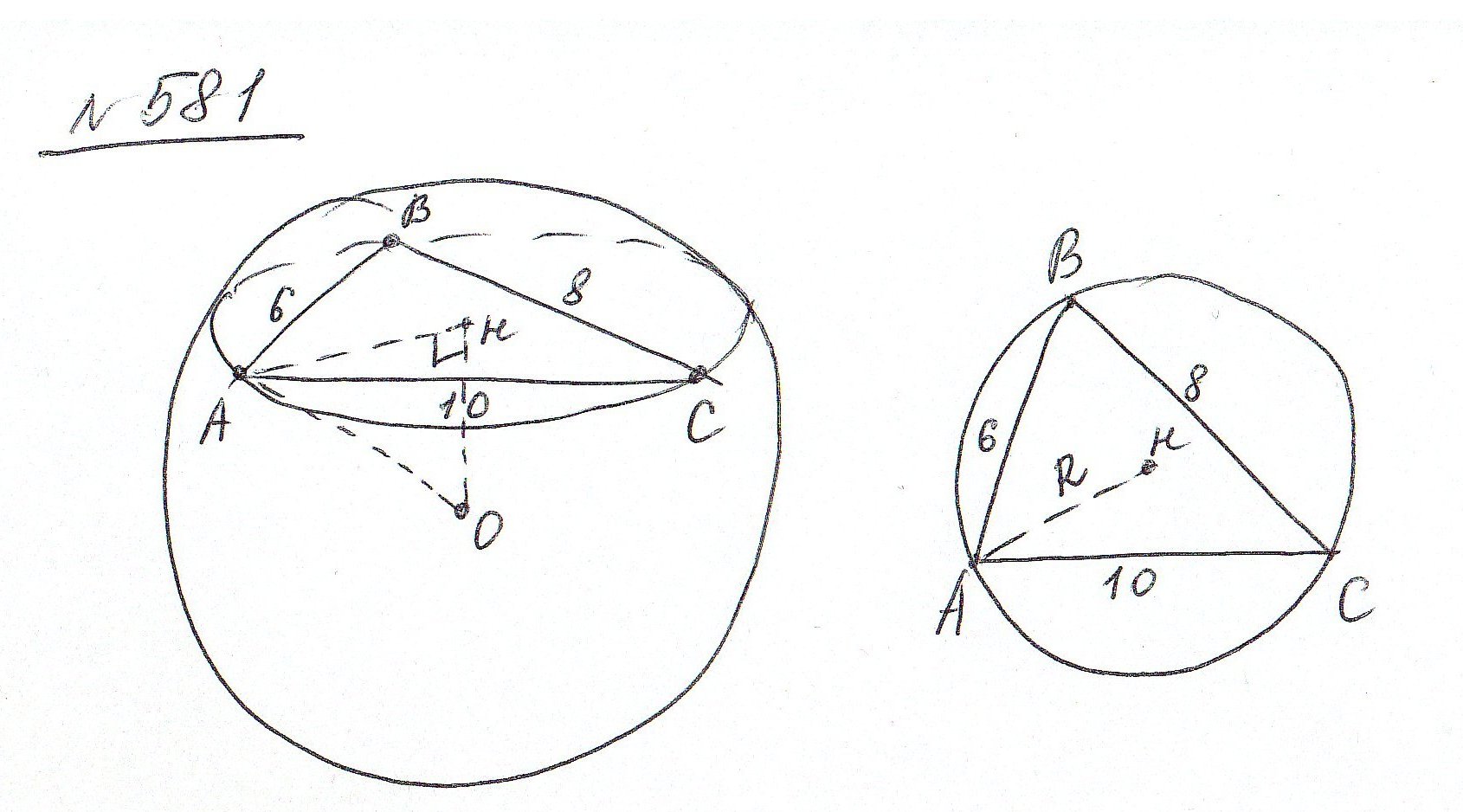 102 = 82 + 62
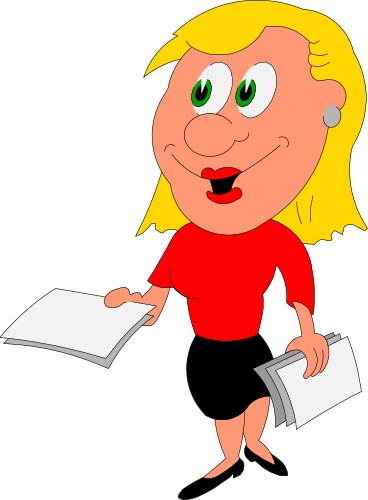 10
6
8
А
В
D
D
O1
А
С
O
С
В
№ 582. Вершины прямоугольника АВСD лежат на сфере радиуса 10см. Найдите расстояние от центра сферы до плоскости прямоугольника, если его диагональ равна 16см.
O
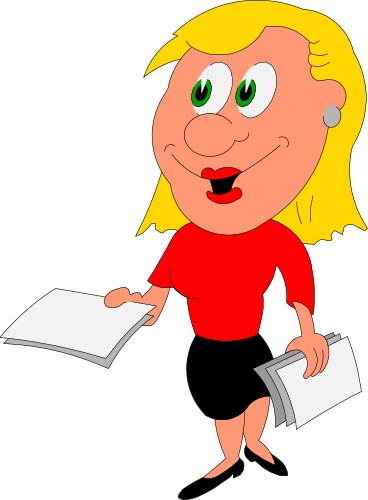 L
M
К
№ 583. Стороны треугольника касаются сферы радиуса 5 см. Найдите расстояние от центра сферы до плоскости треугольника, если его стороны равны 10см, 10см, и 12см.
C
A
O1
D
O
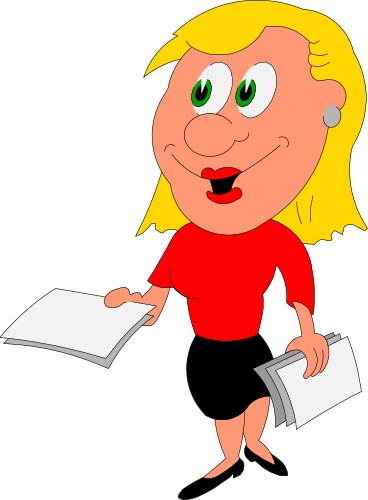 M
К
№ 584. Все стороны треугольника АВС касаются сферы радиуса 5 см. Найдите расстояние от центра сферы до плоскости треугольника, если АВ =13см, ВС =14см, СА =15см.
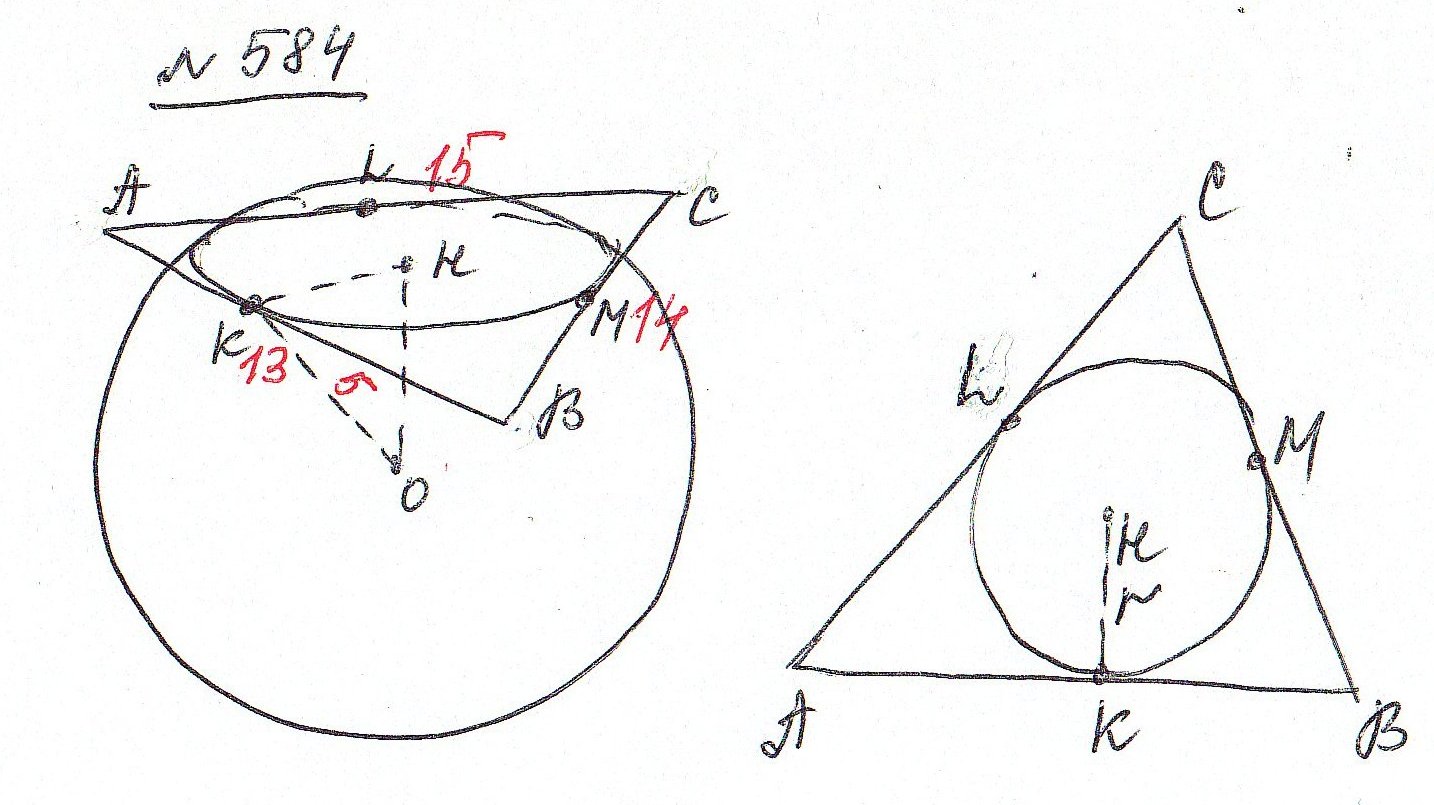 C
L
O1
A
O1
O1
D
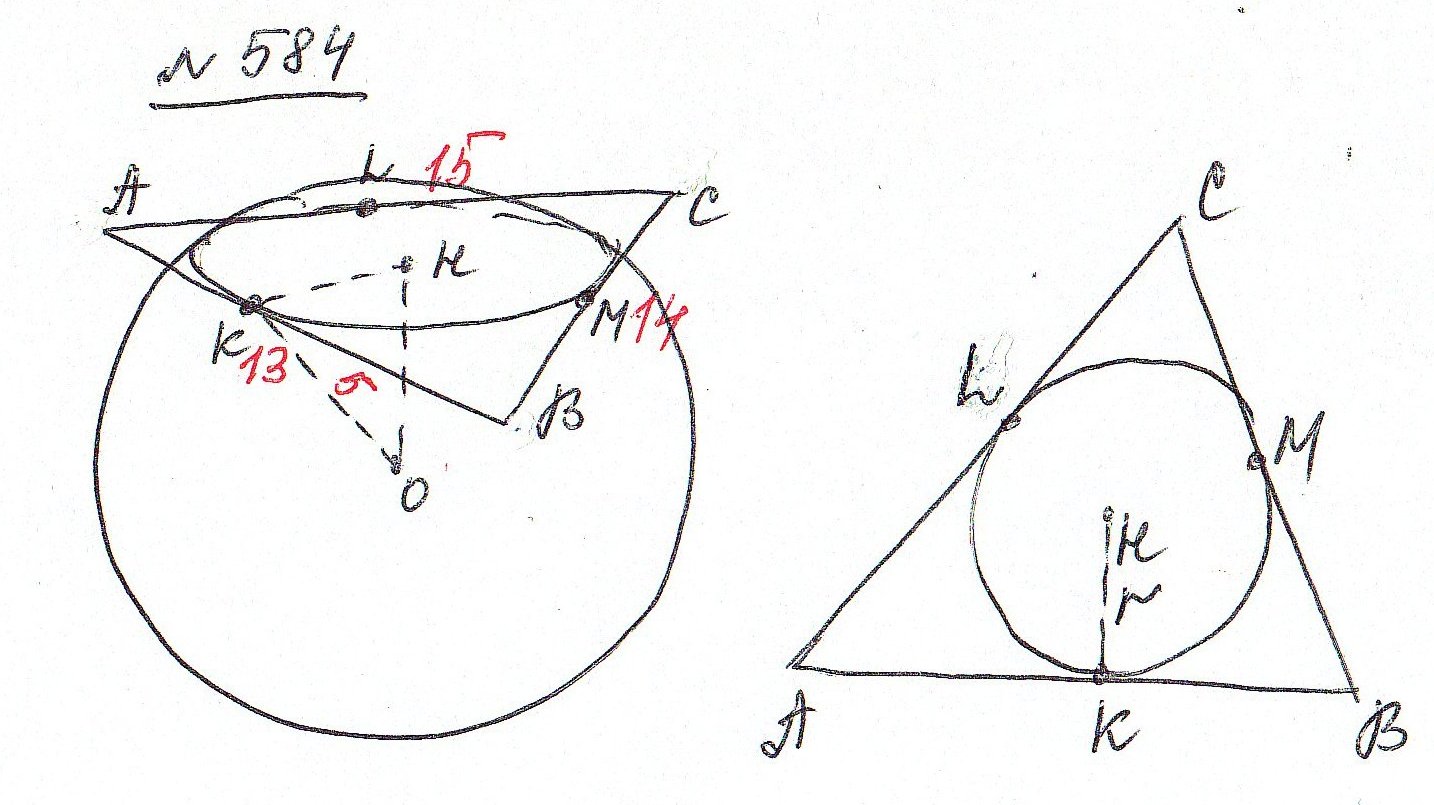 O
O1
N
P
№ 585. Все стороны ромба, диагонали которого равны 15см и 20см, касаются сферы радиуса 10см. Найдите расстояние о плоскости сферы до плоскости ромба.
D
D
C
M
K
O1
C
O1
A
A
B
P
N
B
O
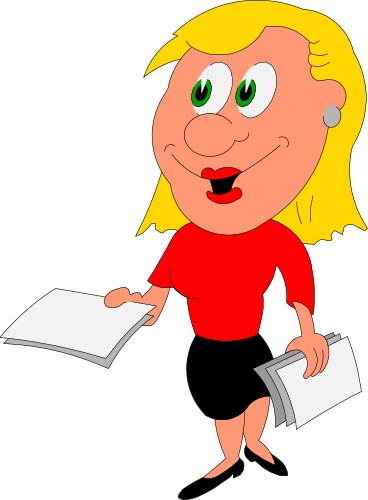 68. Площадь сферы
Площадь сферы радиуса R вычисляется по формуле
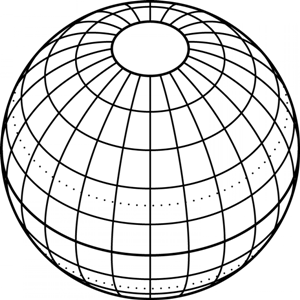 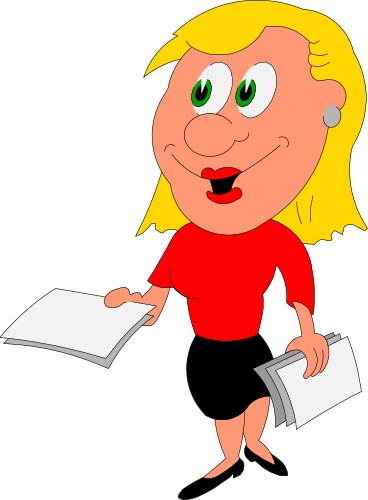